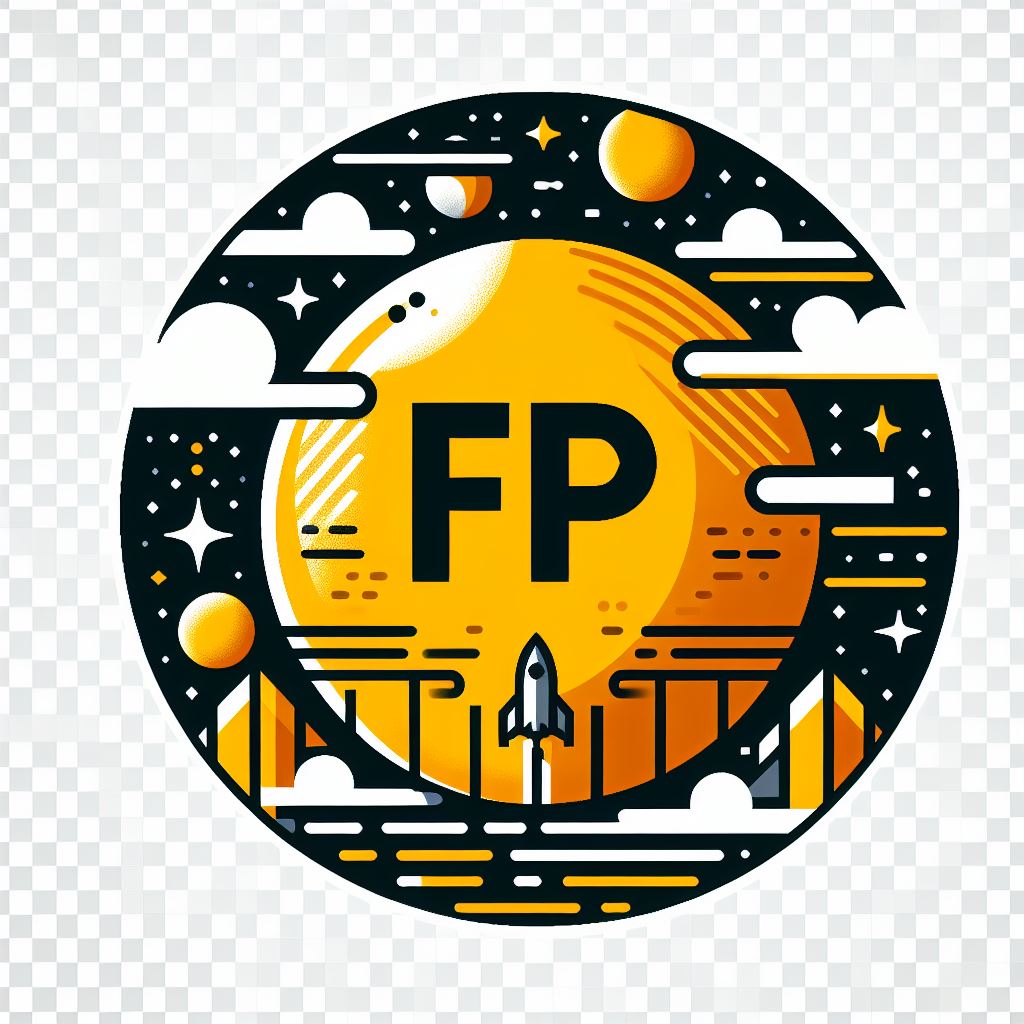 Características de la aparamenta y protecciones eléctricas
Sistemas eléctricos en centrales
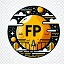 Tipos de protecciones eléctricas en centrales eléctricas y subestaciones. Problemas fundamentales de la aparamenta. El arco eléctrico. Ruptura de un circuito de corriente alterna. Ruptura en el aire. Ruptura en el aceite. Ruptura mediante aire comprimido. Ruptura en hexafluoruro de azufre. Ruptura en el vacío. Ruptura estática.
Tipos de protecciones eléctricas en centrales eléctricas y subestaciones:
Se utilizan para proteger los equipos eléctricos de los daños causados por sobrecargas, cortocircuitos y otros fallos.
Son esenciales para garantizar la seguridad y la fiabilidad del sistema eléctrico.
Problemas fundamentales de la aparamenta:
Cortocircuitos: fallas en las que la corriente eléctrica fluye a través de una ruta no deseada.
Sobrecargas: condiciones en las que la corriente eléctrica excede la capacidad nominal de los equipos eléctricos.
Fallos de aislamiento: condiciones en las que el aislamiento eléctrico se rompe, lo que permite que la corriente eléctrica fluya a través de una ruta no deseada.
El arco eléctrico:
Descarga eléctrica sostenida que se produce entre dos electrodos separados por un gas.
Puede ser natural o artificial.
Es peligroso porque puede causar quemaduras graves, iniciar incendios y dañar los equipos eléctricos.
Ruptura de un circuito de corriente alterna:
Proceso de interrumpir el flujo de corriente eléctrica en un circuito.
Puede realizarse de varias maneras, incluyendo ruptura en el aire, en el aceite, mediante aire comprimido, en hexafluoruro de azufre y en el vacío.
Ruptura estática:
Proceso de interrumpir el flujo de corriente eléctrica en un circuito de corriente continua.
Puede realizarse de varias maneras, incluyendo ruptura mediante un disyuntor y mediante un contactor.
www.todofp.pro
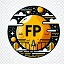 Tipos de aparatos de corte. Seccionadores. Interruptores. Interruptores-seccionadores. Interruptores automáticos o disyuntores.
Los aparatos de corte se utilizan para interrumpir el flujo de corriente en un circuito eléctrico para proteger el equipo eléctrico y aislar secciones de un circuito.
Los tipos de aparatos de corte más comunes son seccionadores, interruptores, interruptores-seccionadores e interruptores automáticos o disyuntores.
La aparamenta y las protecciones eléctricas son equipos que se utilizan para controlar y proteger los circuitos eléctricos.
La selección de un aparato de corte adecuado depende de factores como la tensión nominal, la corriente nominal, el nivel de cortocircuito, el tipo de carga, la frecuencia de operación y el entorno.
www.todofp.pro
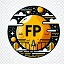 Cortacircuitos fusibles. Clasificación. Características constructivas.
Cortacircuitos fusibles: clasificación, características constructivas y aplicaciones
Definición:
Un cortacircuitos fusible es un dispositivo de protección eléctrica que interrumpe el flujo de corriente en un circuito cuando la corriente excede un valor predeterminado.
Clasificación:
Fusibles de baja tensión: para circuitos de 250 V o menos.
Fusibles de alta tensión: para circuitos de más de 250 V.
Características constructivas:
Consisten en una tira de material conductor, llamada fusible, encerrada en un tubo de vidrio o cerámica.
La tapa del cortacircuito tiene una ventana para comprobar el estado del fusible.
Funcionamiento:
Cuando la corriente excede un valor determinado, el fusible se funde y el circuito se interrumpe.
El tiempo de fusión depende de la magnitud de la corriente y la temperatura del fusible.
Aplicaciones:
Protección de circuitos eléctricos en viviendas, oficinas y edificios comerciales.
Protección de motores eléctricos y otros equipos eléctricos.
Protección de líneas de transmisión y distribución eléctrica.
Protección de sistemas de control y automatización.
Ventajas:
Relativamente baratos.
Fáciles de instalar y reemplazar.
Proporcionan protección rápida y fiable contra cortocircuitos.
Desventajas:
Pueden ser sensibles a vibraciones y golpes.
Pueden ser difíciles de coordinar con otros dispositivos de protección.
Pueden no ser adecuados para circuitos de alta demanda de corriente.
www.todofp.pro
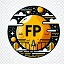 Cálculo básico de corrientes de cortocircuito. Componentes asimétricas. Cortocircuito monofásico a tierra. Cortocircuito entre fases. Conceptos básicos en la elección de un interruptor. Poder de corte y poder de conexión.
El documento es una guía para calcular las corrientes de cortocircuito y elegir un interruptor adecuado.
Se definen las fórmulas para calcular la corriente de cortocircuito monofásica a tierra, la corriente de cortocircuito trifásica entre fases y la corriente de cortocircuito monofásica entre fases.
Se explican las componentes asimétricas de la corriente de cortocircuito y su causa.
Se describen los tipos de cortocircuito más comunes: monofásico a tierra y entre fases.
Se enumeran los factores a tener en cuenta al elegir un interruptor, como la tensión del sistema eléctrico, la corriente de cortocircuito, la capacidad de interrupción del interruptor y su velocidad de interrupción.
Se explican los conceptos de poder de corte y poder de conexión de un interruptor.
www.todofp.pro
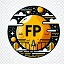 Aparamenta para protección y medida. Aspectos generales de protección de equipos. Pararrayos autoválvula. Transformadores de tensión para medida y protección. Transformadores de intensidad para medida y protección. Relés de protección. Tipos.
La aparamenta para protección y medida consiste en dispositivos que protegen los equipos eléctricos de posibles daños y miden las magnitudes eléctricas de la instalación.
Los fallos eléctricos más comunes son los cortocircuitos, las sobrecargas y las sobretensiones.
Los pararrayos autoválvula protegen las instalaciones eléctricas de las sobretensiones.
Los transformadores de tensión y de intensidad se utilizan para reducir la tensión y la intensidad de corriente a valores seguros para la medición y la protección.
Los relés de protección detectan los fallos eléctricos y desconectan el equipo afectado de la red eléctrica.
Existen diferentes tipos de relés de protección, cada uno diseñado para detectar un tipo de fallo específico.
www.todofp.pro
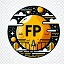 Magnitudes fundamentales de la aparamenta en centrales y subestaciones. Magnitudes eléctricas. Magnitudes mecánicas.
Las magnitudes fundamentales de la aparamenta en centrales y subestaciones se clasifican en magnitudes eléctricas y magnitudes mecánicas.
Las magnitudes eléctricas fundamentales son: tensión nominal, corriente nominal, frecuencia nominal, potencia nominal y factor de potencia nominal.
Las magnitudes mecánicas fundamentales son: dimensiones, peso, material, resistencia mecánica y grado de protección.
La aparamenta y las protecciones eléctricas son elementos esenciales para el funcionamiento seguro y fiable de las centrales y subestaciones.
Las principales características de la aparamenta y las protecciones eléctricas son: seguridad, fiabilidad, mantenimiento, eficiencia y coste.
www.todofp.pro
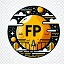 Aparamenta de medida. Celdas de medida. Medida de magnitudes fundamentales eléctricas.
La aparamenta de medida es el conjunto de dispositivos utilizados para medir las magnitudes eléctricas fundamentales (tensión, corriente, potencia, frecuencia y factor de potencia) en una central eléctrica.
Las celdas de medida son dispositivos que se utilizan para medir las magnitudes eléctricas fundamentales. Están formadas por un transformador de medida, un instrumento de medida y un panel de control.
Las celdas de medida se pueden clasificar en tres tipos: celdas de medida de tensión, celdas de medida de corriente y celdas de medida de potencia.
Las celdas de medida de tensión se utilizan para medir la tensión eléctrica entre dos puntos de un circuito eléctrico.
Las celdas de medida de corriente se utilizan para medir la corriente eléctrica que circula por un circuito eléctrico.
Las celdas de medida de potencia se utilizan para medir la potencia eléctrica que se consume o genera en un circuito eléctrico.
www.todofp.pro